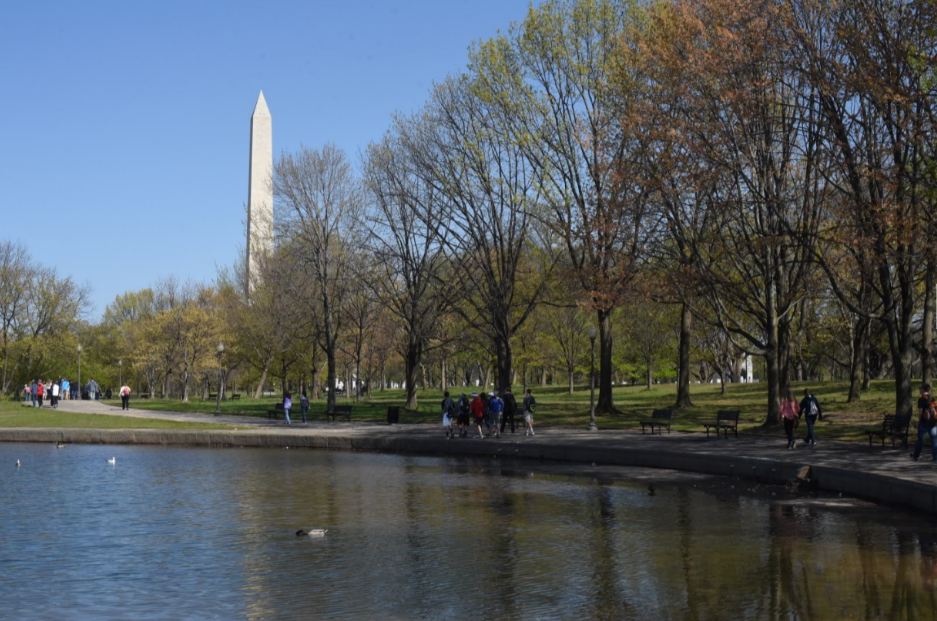 Personal and Personalized Learning
Stephen Downes
April 16, 2016
1. Learning is Personal
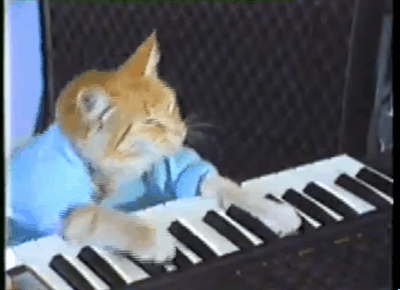 Standardized Learning
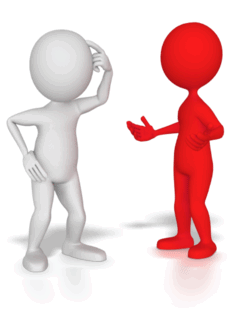 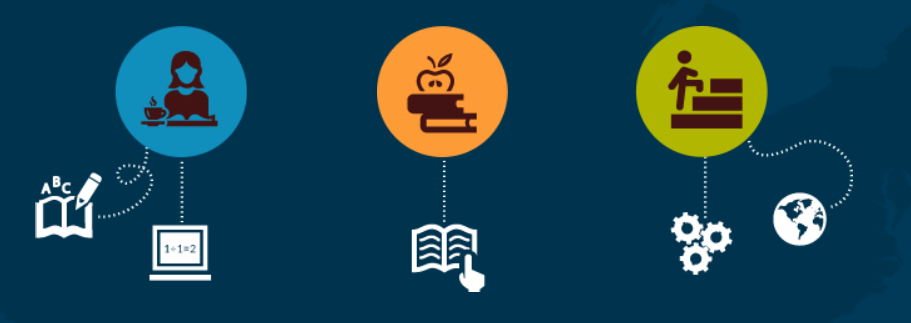 The Standards’ refers to all elements of the design – the wording of domain headings, cluster headings, and individual statements… The pieces are designed to fit together, and the standards document fits them together…
Publishers’ Criteria for the Common Core State Standards for Mathematics (July 2012) https://ldc.org/sites/default/files/mctighe_wiggins_final_common_core_standards_0.pdf
“…defined as a dynamic and iterative process that includes synthesis, dissemination, exchange and ethically-sound application of knowledge ....”
Knowledge Translation
CIHR, http://www.cihr-irsc.gc.ca/e/39033.html
Campbell Collaboration - knowledge base for decisions
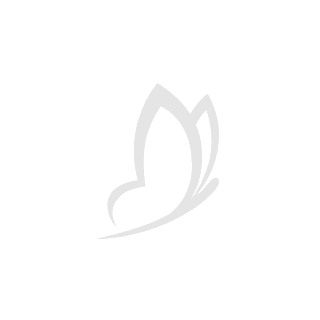 http://www.campbellcollaboration.org
Reasonable Doubts
The crisis can't be wished away, nor can the basic lack of reproducibility be whitewashed.
http://www.downes.ca/post/65131
http://fivethirtyeight.com/features/science-isnt-broken/#part2
Criticisms…
“research should move beyond a narrow focus on the ‘know–do gap’ to cover a richer agenda…”
situation-specific practical wisdom (phronesis)
tacit knowledge shared among practitioners (‘mindlines’) 
complex links between power and knowledge; and 
macro-level knowledge partnerships
Greenhalgh and Weiringa, http://jrs.sagepub.com/content/104/12/501.full
Exploring, not Following
The Hackathon…
http://www.hackathon.io/events
The EduCamp
http://www.flickriver.com/photos/qadmon/3106848811/
http://www.irrodl.org/index.php/irrodl/article/view/884/1677
http://pertinenciaeducativa09.blogspot.ca/2009/10/educamp-colombia-aprendizaje-en-un.html
2. Two Approaches…
Content
Practice
Practice
Content
Two Approaches…
Defines an ideal state
Defines a desired state
Content
Practice
Practice
Content
TRY
TEST
Person helps you
Person tests you
Two Approaches…
Defines an ideal state
Defines a desired state
Content
Practice
Iteration
Correction
Opport-unity
GAP
Practice
Content
TRY
TEST
Person helps you
Person tests you
Library                                              Environment
Defines an ideal state
Defines a desired state
Content
Practice
Affordances
Requirements
Iteration
Correction
Opport-unity
GAP
Practice
Content
TRY
TEST
Person helps you
Person tests you
Personalized                                   Personal           We do for you                                               You do for yourself
Defines an ideal state
Defines a desired state
Content
Practice
Affordances
Requirements
Iteration
Correction
Opport-unity
GAP
Practice
Content
TRY
TEST
Person helps you
Person tests you
Personal vs. Personalized
Compare between:
Personalized health care (something the National Health Service or Health Management Organization provides)
Personal health care (something you do for yourself)
Personal goals versus institutional goals
Practice versus content
3. Learning Through Practice
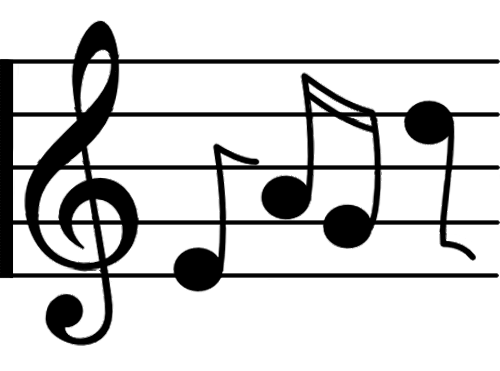 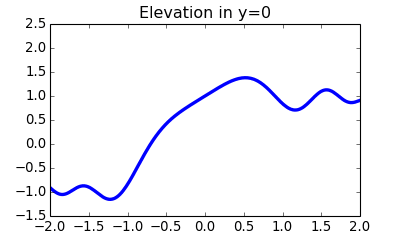 Medical Simulations
http://www.army.mil/article/127148/
http://www.83degreesmedia.com/features/camls011012.aspx
Flight Simulators
http://www.cae.com/World-s-first-AW189-full-flight-simulator-ready-for-training/
http://www.aiac.ca/canada-aerospace-industry/success-stories/cae-nh90-helicopter-simulator/
http://www.aiac.ca/canada-aerospace-industry/success-stories/cae-nh90-helicopter-simulator/
MINT - Mobile INteractive Trainer
http://www.downes.ca/post/59876
NeuroTouch Simulator
Sim-Welding
Auscultation
http://www.cardionics.com
Personal Learning – The Concept
Simulation 
Learning Space 
(SLS)
Combining Experiences
One place for all learning experiences
All performance results no matter where and when 
they were carried out
4. Learning Communities - the cMOOC
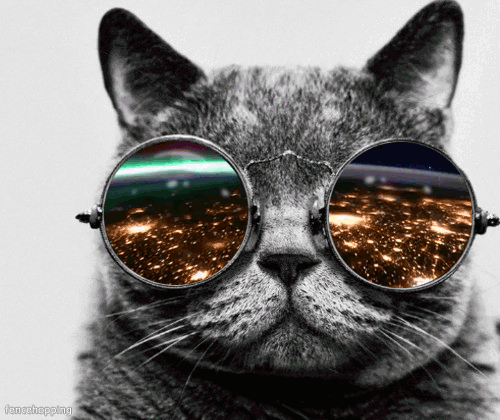 MOOC Design
Course structure – a series of topics
The instructors will not ‘teach’ the topics, they ‘investigate’ or ‘work through’ the topics (model and demonstrate)
xLearning vs cLearning
networks
engagement
contents
http://www.corestandards.org/
http://www.magnet.edu/
http://lisahistory.net/wordpress/2012/08/three-kinds-of-moocs/
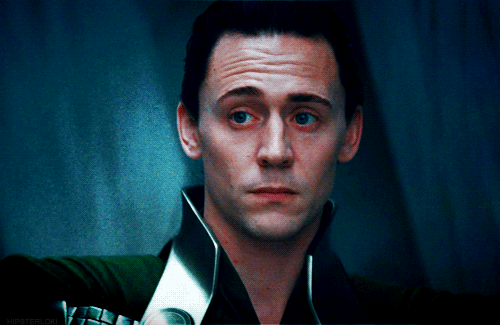 It is essential to immerse oneself in the day-to-day activities and culture of the people who speak it.
Image: http://www.tumblr.com/tagged/tumblr%20language
[Speaker Notes: It is, indeed, like the learning of a language. It is possible to learn a language in theory, by studying books, as though one would study Latin. But to learn a language fully it is essential to immerse oneself in the day-to-day activities and culture of the people who speak it.
Again, it is tempting to say that there are certain things that people learn when they learn a language, that there is some content that is essential to being a speaker of that language. The meaning of words, for example, or the conjugation of verbs. But this is misleading and wrong. 
Dictionary meanings and verb conjugations are, at the very best, an abstraction of the much more complex set of practices, attitudes and beliefs common among physicists. Because it is an abstraction, such a description cannot be accurate, and may actually mislead people about what being a physicist actually entails. 

A person who merely knew the content supposedly taught and tested for at a language academy would feel grossly out of place in a gathering of physicists. It's like knowing the words but not knowing the tune.
So what a connectivist course becomes is a community of educators attempting to learn how it is that they learn, with the objective of allowing them to be able to help other people learn. We are all educators, or at least, learning to be educators, creating and promoting the (connective) practice of education by actually practicing it.

In practice connectivist teaching and learning consists of four major sorts of activities (and remember, this is just an abstraction, not a definition; just a starting point, and not 'content' to be remembered):]
Aggregation
Each person creates their own perspective on the material by selecting what seems important to them.
Image: http://melindarsmith.com/most-merciless-muse
[Speaker Notes: Aggregation - the point of offering a course at all is to provide a starting point, to provide a variety of things to read, watch or play with. There is a lot of content associated with the course, everything from relatively basic instruction to arguments and discussions to high-level interviews with experts in the field.
The course is composed not only of recommended readings but also articles, videos and recordings made by course facilitators, blog posts, images, videos and other recordings made by course participants, collected tweets from Twitter, bookmarks from Delicious, discussion posts, and whatever else we can think of.
What we have experienced after delivering a half-dozen MOOCs is that we have to tell people at the start of the course to pick and choose what they will read, watch or participate in. Again and again, we have to stress that there is no central content to the course, that each person creates their own perspective on the material by selecting what seems important to them.
Again, if we draw the comparison to learning a language, it is like telling a person to pick and choose from real books, real newspaper articles, and real conversations. 
From the perspective of the course provider, what is important at this point is that there actually be a rich range of resources, open and freely accessible, that can be used by course participants. In any course, in any discipline, I am looking for a wide range of resources, and encouraging course participants to do the same. 
The key here is diversity. This includes diversity of format: we want texts, videos, animations, games, seminars, and anything else, because people prefer to use different media. But it also includes different languages and perspectives. In any MOOC – and not simply MOOCs designated as French-language, it would be relevant to include French-language resources.

One of the things I have learned in learning more than one language is that each language views the world differently, represents the world differently.]
Remixing
What we are encouraging here especially is a mixing of diverse cultures.
Image: http://alodj.com/viet-remix-hay-khoc-di-em-remix-2013-s195.html
[Speaker Notes: Remixing - the next step is to draw connections. The idea is to associate the materials (or parts of the materials) with each other, and with materials from elsewhere. 
There are different ways to associate materials -- typically we look for some sort of commonality, such as a term, reference, topic or category. Sometimes we look for a fit, as though one thing follows from another. There are no rules to association, and part of learning is to get a feel for what goes with what.

The main point here is to encourage people to keep track of this. We suggest that they keep records on their computers of all the documents they've accessed, perhaps with summaries or evaluations of the material. Or, better yet, they can keep a record online somewhere. That way they will be able to share their content with other people.
In the course we make some specific suggestions:

- Create a blog with Blogger. Go to http://www.blogger.com and create a new blog. Or, if you already have a blog, you can use your existing blog. You can also use Wordpress (http://www.wordpress.com) or any other blogging service. Each time you access some content, create a blog post.

- Create an account with del.icio.us and create a new entry for each piece of content you access.
- Take part in an online discussion. You can, for example, join a Google group and exchange thoughts with other course participants, or use the discussion forum provided in the course's online environment.

- Tweet about the item in Twitter. If you have a Twitter account, post something about the content you've accessed.
- Anything else: you can use any other service on the internet -- Flickr, Second Life, Yahoo Groups, Facebook, YouTube, anything! Use your existing accounts if you want or create a new one especially for this course. The choice is completely yours.

What we are encouraging here especially is a mixing of diverse cultures. We are not trying to create a blend, but to highlight the distinctive perspective offered by each. You can see here that an ideal MOOC requires participation from different societies and different linguistic groups. 

People often ask whether there are any French-language MOOCs and French-language learning resources, and this is a fair question. For me, though, the deeper question is whether there is any French-language culture attached to existing courses.

We saw this in our connectivist MOOCs through the activities of the Spanish-speaking community, the ‘connectvistas’, who would organize their own events, in their own language, online and offline, around our open online course. And their perspective became an important part of our online course, and Spanish ideas and culture became a part of the subject matter itself.]
Adaptation
Learning is not simply a process of reception and filtering.
Image: http://lifeinauthoring.tumblr.com/post/50495928196/why-does-my-editor-joke-about-on-twitter-with-his-other
[Speaker Notes: Repurposing - we don't want participants to simply repeat what other people have said. Learning is not simply a process of reception and filtering. It is important to create something, to actively participate in the discipline. 

This is probably the hardest part of the process, and not everybody will participate at this level (we remind participants, you get out of the course what you put into it; there's no magic here).

But it is important to remember that creativity does not start from scratch. There is this myth that we stare at a blank sheet of paper, and that ideas then spring out of our heads. But it's just a myth. Nobody ever creates something from nothing. That's why we call this section 'repurpose' instead of 'create.' 

The materials were aggregated and remixed online are the bricks and mortar that can be used to compose new thoughts and new understandings of the material. What thoughts? What understanding? That is what we are creating in the course.

Repurposing is often a process of translating – taking an idea from one culture and representing it in the forms and idioms of another culture. This may be as simple as translating a block of text into a picture, or as difficult as representing a complex idea in another language.

Part of the reason why I am presenting this talk in French is to learn French, and this process (this is now my fourth French-language presentation) has taught me more than years of classes. But the other part of the reason I am presenting this talk in French is to learn more about the subject of the presentation. 

If you're thinking that this isn't really very new educational theory, you're right. It is old. It forms the core of the concept we now call 'apprenticeship', and has been formally described most recently as 'constructionism' by the people like Seymour Papert. 

What this isn't is a short cut. People learn through practice, and so this practice forms the core of connectivist pedagogy.]
Feeding Forward
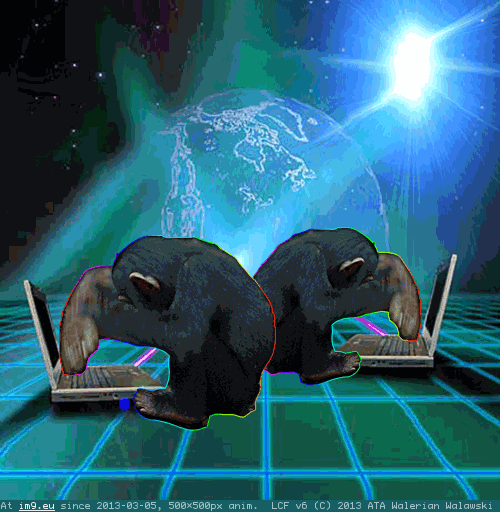 Sharing in public is harder. But it's better.
Image: http://im9.eu/animation/publish-how-the-net-works
[Speaker Notes: Feeding Forward - We want participants to share their work with other people in the course, and with the world at large. Now to be clear: participants don't have to share. They can work completely in private, not showing anything to anybody. Sharing is and will always be their choice.

And we know, sharing in public is harder. People can see your mistakes. People can see you try things you're not comfortable with. It's hard, and it's sometimes embarrassing. 
But it's better. You'll try harder. You'll think more about what you're doing. And you'll get a greater reward -- people will see what you've created and comment on it. Sometimes they will be critical, but more often they will offer support, help and praise.

But even more importantly, it helps others see the learning process, and not just the polished final result. My ambition to speak in public in French, for example, was prompted by a talk given by Doug McLeod to a national conference on learning networks. I could see that something like this can be an important step in mastering a new skill.

You know this, I don’t need to tell you this, but I’ll say it anyway: when you speak or write in your own language, in a public domain, about some topic or discipline, what you are saying is “my language encompasses that discipline.” 
It’s not simply that there is a French culture, full stop. It is that French culture encompasses physics, and chemistry, and economy, and even (I’m sorry to say) political science. But more, it is to say that a part of the domains of physics and chemistry and political science are formed from, and informed by, French culture.

The philosophers know this well. Can you imagine philosophy without the contributions of Descartes and Pascal and Camus and Sartre and Derrida? Can you imagine philosophy without the influence of the language on their contributions?]
gRSShopper
http://grsshopper.downes.ca
How to Learn in a cMOOC
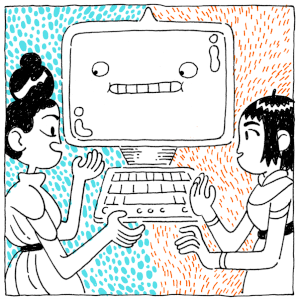 Learning is a process of immersion into a knowing community
http://www.tonybates.ca/2012/03/03/more-reflections-on-moocs-and-mitx/
How to Create a Learning
It’s like creating a network
Don’t centralize
Concentrate on the creation of links
We use social networks...
… to create personal knowledge
How to Evaluate Learning
Learning is not possession of a collection of facts, it’s the expression of a capacity
Learning is recognized by a community of experts in a network
Learning analytics
We recognize our understandings…
…by the way we use them in our social network
5. Personal Learning Environments
The design is based on putting the learner at the centre
Scott Wilson (left), Tim Hand (right)  
https://www.google.com/search?q=ple+diagrams
http://www.edtechpost.ca/ple_diagrams/index.php/mind-map-3
The Student’s Perspective
Site
A range of different resources and services
Personal Learning Record
The Personal Learning Record – data owned by the individual, shared only with permissions
http://halfanhour.blogspot.de/2014/12/eportfolios-and-badges-workshop-oeb14.html
Personal Learning Record
OERs
Portfolio, artifacts and evidence
Badges, certificates, credentials, competencies
Activity Record - LRS
PLR
Everything is Built Around the Personal Learning Record
This is a new type of data – we call it the personal graph.

Each person has their own private personal graph.
The PLR contains all a person’s learning records, including:
certificates, badges and credentials
activity records, test results, scores
Assignments, papers, drawings, things they create
Me
Everything is Built Around the Personal Learning Record
Learning Activities
I read and watch stuff
I play with toys
I make stuff
Stuff Goes Out

Stuff Comes In
Things, Properties, Relations
Things I did
Stuff I make
Big stuff goes here
Questions
Me
Personal Library
Pictures
Books
Movies
Answers
Learning Analytics Services
Plearn – Importance of the Graph
http://www.slideshare.net/Downes/after-moodle
http://www.slideshare.net/Ritakop/kopfourniercanadianinstitutedistanceeducationresearchple
Graph Aggregation and Storage
Personal
Context
Article
Photograph
Video
Person
Author
Publisher
Organization
Job Opportunity
Competency
Cetrificate
Event
Location / Place
Time / Date
Email
RSS
OAI
Sharepoint
Facebook
Twitter
Monster
Government
Repositories
Desire2Learn
Coursera
EdX
etc
Parsing
Scraping
Analytics
etc
Storage
RELATIONS
Future Projects…
OERs, Repositories, Marketplaces
Badges, Credentials, Recognition
Simulations & Workplace Support
Matching People to Opportunities
Stephen Downes
http://www.downes.ca